When We Say Predictive Analytics,What Do We Mean?
Professor Tom Fomby
Director of the Richard B. Johnson
Center for Economic Studies
SMU
http://www.smu.edu/Dedman/Academics/InstitutesCenters/RBJCenter


Dallas Tech Execs Forum
IBM Innovation Center
Coppell, TX
September 17, 2013
Some General Observations
Most Computer Scientists and Engineers are not trained in Statistics
Most Statisticians and Econometricians are not trained in Data Warehousing Techniques
Most Offices of Information Technology are not using statistical methods to be forward-looking or proactive with respect to their customers and business operations
Properly Reporting Predictive Analytics Results to a Lay Audience is crucial in getting buy-in and utilization of analytics results in company operations
Many Technical People are not well schooled in presentation skills
Successful Implementation of Predictive Analytics into company operations requires a combination of three Basic Core Competencies
To Operate Core Competencies
Data Warehousing: D-base, Oracle, etc.
Predictive Analytics: SPSS Modeler and Other Statistical Packages
Reporting – Cognos for Dashboards and Microsoft PowerPoint
Prerequisite Skills for a Skilled Analytics Person
Some Specifics on Skills
Multiple Linear Regression (OLS, WLS, Time Series Regressions)
Generalized Linear Modeling (Probit, Logit, Multinomial Logit/Probit, Count, Cox Proportional Hazard models)
Time Series Modeling Expertise (Seasonal Adjustment, Box-Jenkins, Exponential Smoothing, Vector Autoregressions)
Applied Multivariate Statistical Analysis (Clustering, Principal Components, Discriminant Analysis)
Training in Machine Learning Tools (CART, CHAID, SVM, ANN, K-Nearest-Neighbors, Association Rules)  
Computer Usage and Programming Skills (SPSS Modeler, SAS Enterprise Miner, Matlab, Mathematica, R, STATA, EVIEWS)
Core Tasks of Predictive Analytics
A Bond Rating Problem
In this problem imagine yourself as a Bond Rating Analyst working for BondRate, Inc., a National Bond Rating Company.  Given the financials of a company that is about to issue a corporate bond, you are to rate its bond with a rating of AAA (highest rating), AA, A, BBB, BB, B, or C (lowest rating) depending on the probability that the company will not be “financially stressed” in the next 12 months.  In our rating system, if the company has a probability between 0.0 and 0.05 of being distressed in the next 12 months, the firm’s bond is rated AAA.  If the company has a probability between 0.05 and 0.10 of being distressed in the next 12 months, the firm’s bond is rated AA.  The ranges for the other ratings are A = (0.10 – 0.15), BBB = (0.15 – 0.20), BB = (0.20 – 0.25), B = (0.25 – 0.30), and C = (0.30 and above).
Target Variable: Y = 0 if firm does not become “distressed” in the next 12 months, Y = 1 if firm becomes distressed in the next 12 months
Input Variables include (next slide)
Input VariablesMeasured 12 Months Prior
tdta   = "Debt to Assets"
gempl  = "Employee Growth Rate" 
opita  = "Op. Income to Assets"
invsls = "Inventory to Sales" 
lsls   = "Log of Sales" 
lta    = "Log of Assets" 
nwcta  = "Net Working Cap to Assets"
cacl   = "Current Assets to Current Liab" 
qacl   = "Quick Assets to Current Liab" 
ebita  = "EBIT to Assets" 
reta   = "Retained Earnings to Assets"
ltdta  = "LongTerm Debt to TotAssets"
mveltd = "Mkt Value Eqty to LTD" 
fata   = "Fixed Assets to Assets";
A Typical SPSS Modeler Stream
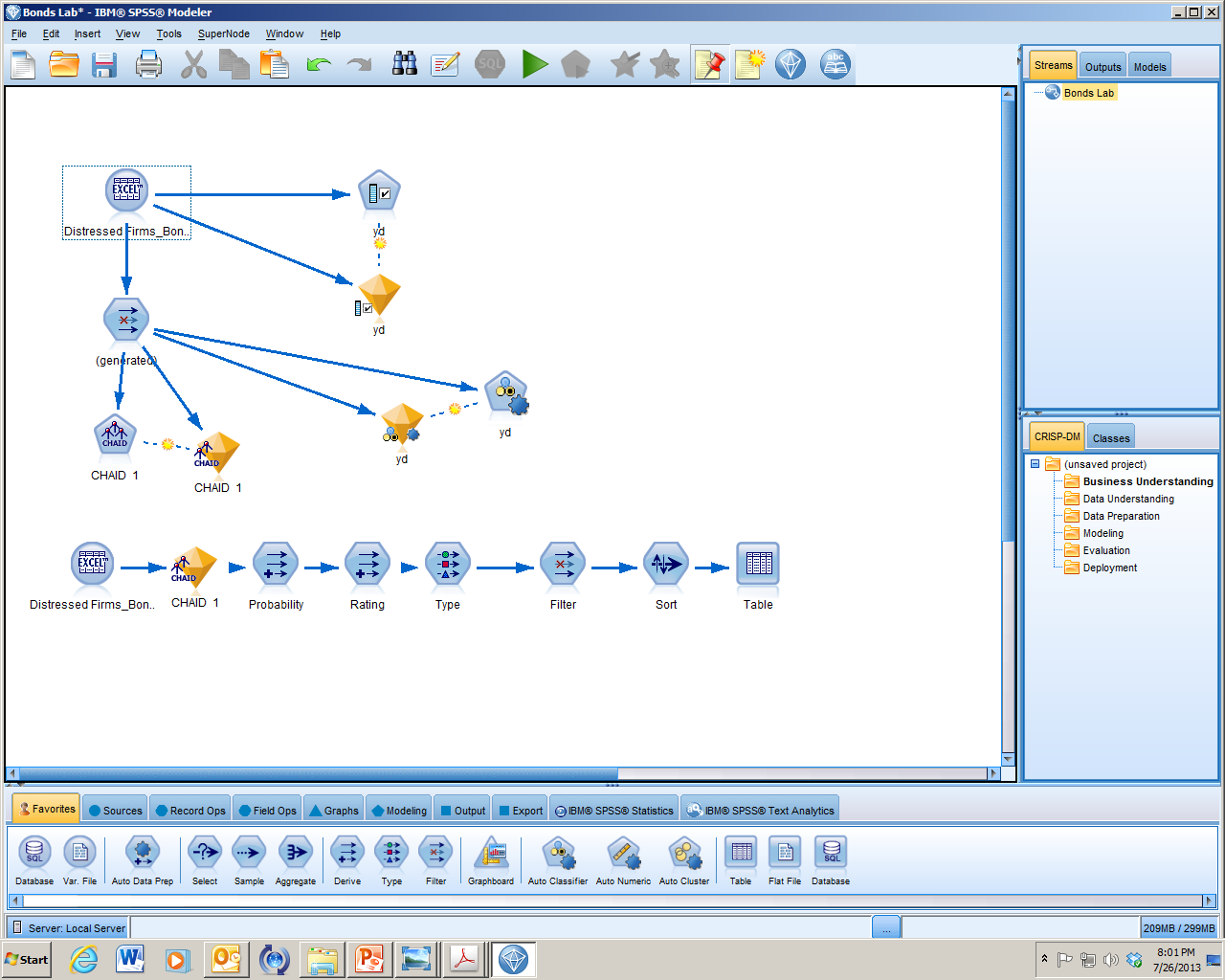 An Artificial Neural Network
A CHAID Tree
SMU Degrees inAnalytics
Department of Economics – MS in Applied Economics and Predictive Analytics (MSAEPA)
Department of Statistics – MS in Applied Statistics and Data Analytics (MASDA)
Cox School of Business – MS in Business Analytics (MSBA)
They Each Have Slightly Different Emphases
Recent PA Activities inEconomics Department
Two National Champions and One Silver Medal in the SAS Data Mining Shootout.  In the TOP 3 teams out of 60 teams entered from Universities and Colleges across the country in this year’s competition.  We find out order of finish at SAS Analytics Conference on October 22 in Orlando, Florida.  Will soon be competing in the Capital One Data Mining Competition.  
Participation in two IBM SMART programs – Andrews Distributing Company and EXTERREN Corp.
In partnership with Dallas IBM Innovation Center, we put on first PA workshop for STEM High School Students in the Nation.  It was held from July 22 through 25, 2013 on SMU and IBM campuses.  20 Dallas Town View Magnet STEM students.
One of the Core Missions of the Richard B. Johnson Center for Economic Studies is advancing Predictive Analytics and Big Data in the DFW area including the placement and interning of our students.
Town View STEM Students
IBM/SMU SMART Program # 1with Andrews Distributing
IBM/SMU SMART Program # 2With EXTERRAN Corporation
How to Create aHigh Performance Analytics Team
http://www.analyticsvidhya.com/blog/2013/09/high-performance-analytics/
Blog on Analytics Vidhya by Kunal Jain, September 12, 2013
Diagram by Kunal Jainon Analytics Vidhya
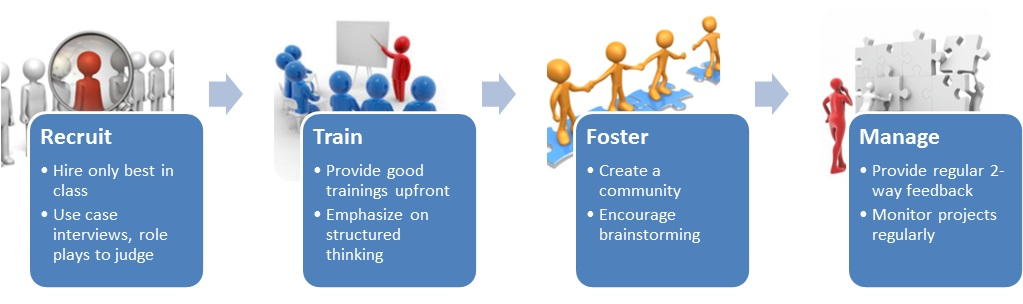